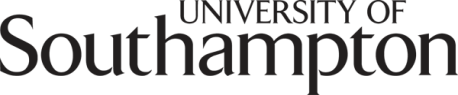 Other Career Pathways
Where can a degree in Psychology take me? 
A Psychology degree provides graduates with a variety of transferable skills plus knowledge about how the human mind works and its influence on behaviour. Your study will have enabled you to develop excellent interpersonal skills and a great deal of other qualities.
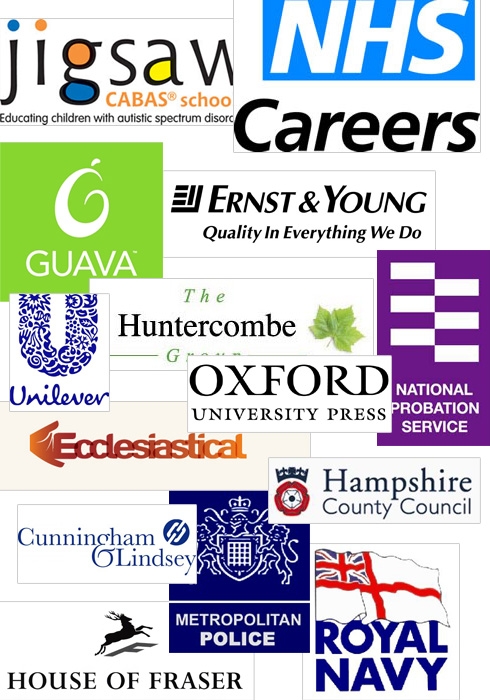 What are these ‘transferable skills’?
Expertise in written and oral communication
Time and task management
Working well independently and as a team
Ability to handle complex written and numerical information
Ability to take a critical stance
Good project-management skills
We have alumni placed with all of these Employers
www.soton.ac.uk/psychology/other_careers